"KHÔNG BIẾT KINH THÁNH 
LÀ KHÔNG BIẾT CHÚA KITÔ"
VUI HỌC KINH THÁNH
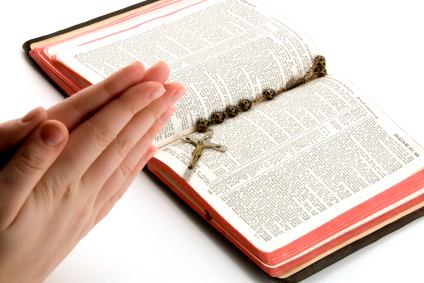 CHÚA NHẬT VI PS-A
✠ TIN MỪNG CHÚA GIÊSU THEO THÁNH GIOAN ✠
Khi ấy, Đức Giê-su nói với các môn đệ rằng : “Nếu anh em yêu mến Thầy, anh em sẽ giữ các điều răn của Thầy.
Thầy sẽ xin Chúa Cha và Người sẽ ban cho anh em một Đấng Bảo Trợ khác đến ở với anh em luôn mãi.
Đó là Thần Khí sự thật, Đấng mà thế gian không thể đón nhận, vì thế gian không thấy và cũng chẳng biết Người.
Còn anh em biết Người, vì Người luôn ở giữa anh em và ở trong anh em. Thầy sẽ không để anh em mồ côi. Thầy đến cùng anh em.
Chẳng bao lâu nữa, thế gian sẽ không còn thấy Thầy. Phần anh em, anh em sẽ được thấy Thầy, vì Thầy sống và anh em cũng sẽ được sống.
Ngày đó, anh em sẽ biết rằng Thầy ở trong Cha Thầy, anh em ở trong Thầy, và Thầy ở trong anh em.
Ai có và giữ các điều răn của Thầy, người ấy mới là kẻ yêu mến Thầy. Mà ai yêu mến Thầy, thì sẽ được Cha Thầy yêu mến.
Thầy sẽ yêu mến người ấy, và sẽ tỏ mình ra cho người ấy.”ĐÓ LÀ LỜI CHÚA
"KHÔNG BIẾT KINH THÁNH 
LÀ KHÔNG BIẾT CHÚA KITÔ"
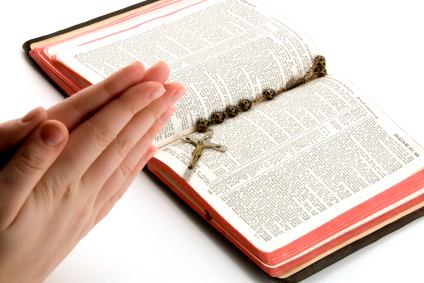 TRẮC NGHIỆM
1. Chúa Giê-su nói ai yêu mến Người thì phải làm gì?
A
B
C
D
Thường xuyên đi nhà thờ
Ra đi truyền rao Tin Mừng
Giữ giới răn của Người
Vác Thập giá
Giữ giới răn của Người
B
Đáp án
2. Những người giữ giới răn của Chúa được coi là gì?
A
B
C
D
Các Ki-tô hữu
Các Môn Đệ
Kẻ yêu mến Chúa
Các Tông Đồ
Kẻ yêu mến Chúa
B
Đáp án
3. Bài Phúc Âm hôm nay nhấn mạnh về nhân Đức nào?
A
B
C
D
Chỉ Đức Mến
Đức Cậy và Đức Mến
Đức Mến và Đức Tin
Đức Tin và Đức Cậy
D
Chỉ Đức Mến
Đáp án
4. Những người yêu mến Chúa thì được hưởng điều gì?
A
B
C
D
Được thông minh học giỏi
Được lên Thiên Đàng
Được thấy Thiên Chúa
Được Chúa Cha yêu mến
C
Được Chúa Cha yêu mến
Đáp án
TÌM Ô CHỮ
HÀNG
 DỌC
1
2
3
4
5
6
1.	PHẦN ANH EM, ANH EM SẼ ĐƯỢC … …, VÌ THẦY SỐNG VÀ ANH EM CŨNG SẼ ĐƯỢC SỐNG.
2.	“NẾU ANH EM YÊU MẾN THẦY, ANH EM SẼ GIỮ CÁC … …CỦA THẦY”.
3.	AI LÀ ĐẤNG BAN ĐẤNG BẢO TRỢ?
4.	BÀI TIN MỪNG HÔM NAY LÀ LỜI DẠY CỦA CHÚA GIÊ-SU VỚI NHỮNG AI
5.	ĐÓ LÀ THẦN KHÍ SỰ THẬT, ĐẤNG MÀ … … KHÔNG THỂ ĐÓN NHẬN, VÌ … … KHÔNG THẤY VÀ CŨNG CHẲNG BIẾT NGƯỜI.
6.	ĐẤNG BẢO TRỢ ĐƯỢC HỨA BAN LÀ GÌ?
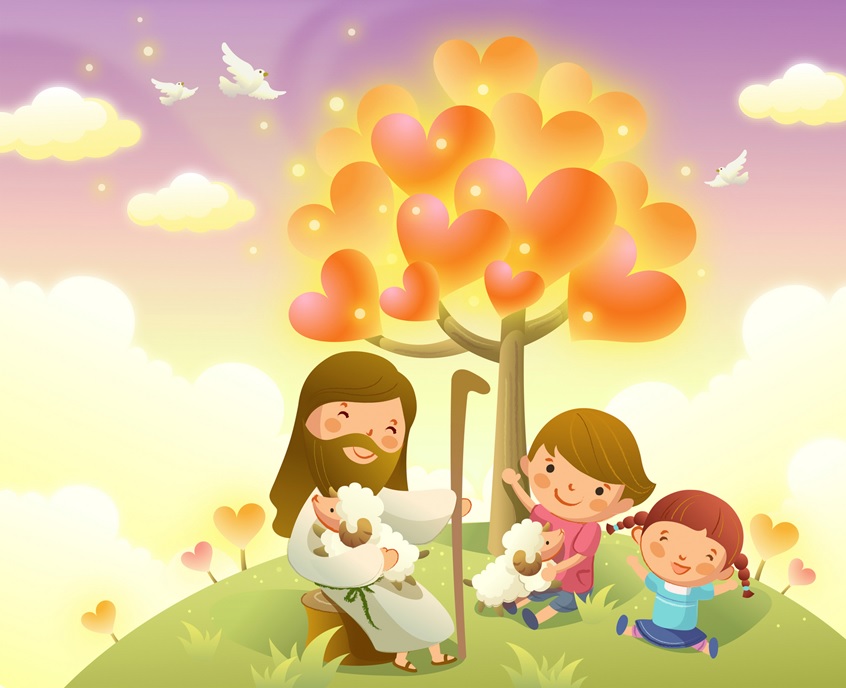 Chúa Giê-su yêu mến các em thiếu nhi rất nhiều. Vì vậy, các em hãy yêu mến người nhiều như vậy nhé!